Imaging microbial communities in the “Plastisphere”using a Laser Scanning Confocal Microsocope
Cathleen Schlundt, Jessica L. Mark Welch, Erik R. Zettler, Linda A. Amaral-Zettler 

Bay Paul Center for Comparative Molecular Biology and Evolution
Marine Biological Laboratory
Woods Hole
Bacterial community compositions on marine plastic of different ages
Incubation Experiment
1 week
5 most abundant taxa within their taxonomic level
Cyanobacteria
Actinobacteria
Verrucomicrobia
Bacteroidetes
Bacteroidetes
Vibrionaceae
Rhodobac.
Cyano-
bacteria
Sphingobacteriia
Flavobacteriia
Gammaproteobacteria
Gammaproteobacteria
2 weeks
Alteromona-daceae
Alteromona-daceae
Proteo-
bacteria
Alpha-
proteo-
bacteria
Alpha-
proteo-
bacteria
Rhodobacteraceae
Rhodobacteraceae
Rhodobac.
Average of 98 plastic pieces sampled in the North Sea, Pacific and Atlantic Ocean
Amplicon sequencing of V3-V4 and V6 of the 16S rRNA using Illumina or 454
[Speaker Notes: Verrucomicrobia
Actionbacteria
Phylum 2 week Verrucomicrobia Planctomycetes 
Family 2 weeks Phyllobacteriaceae Flavobacteriaceae]
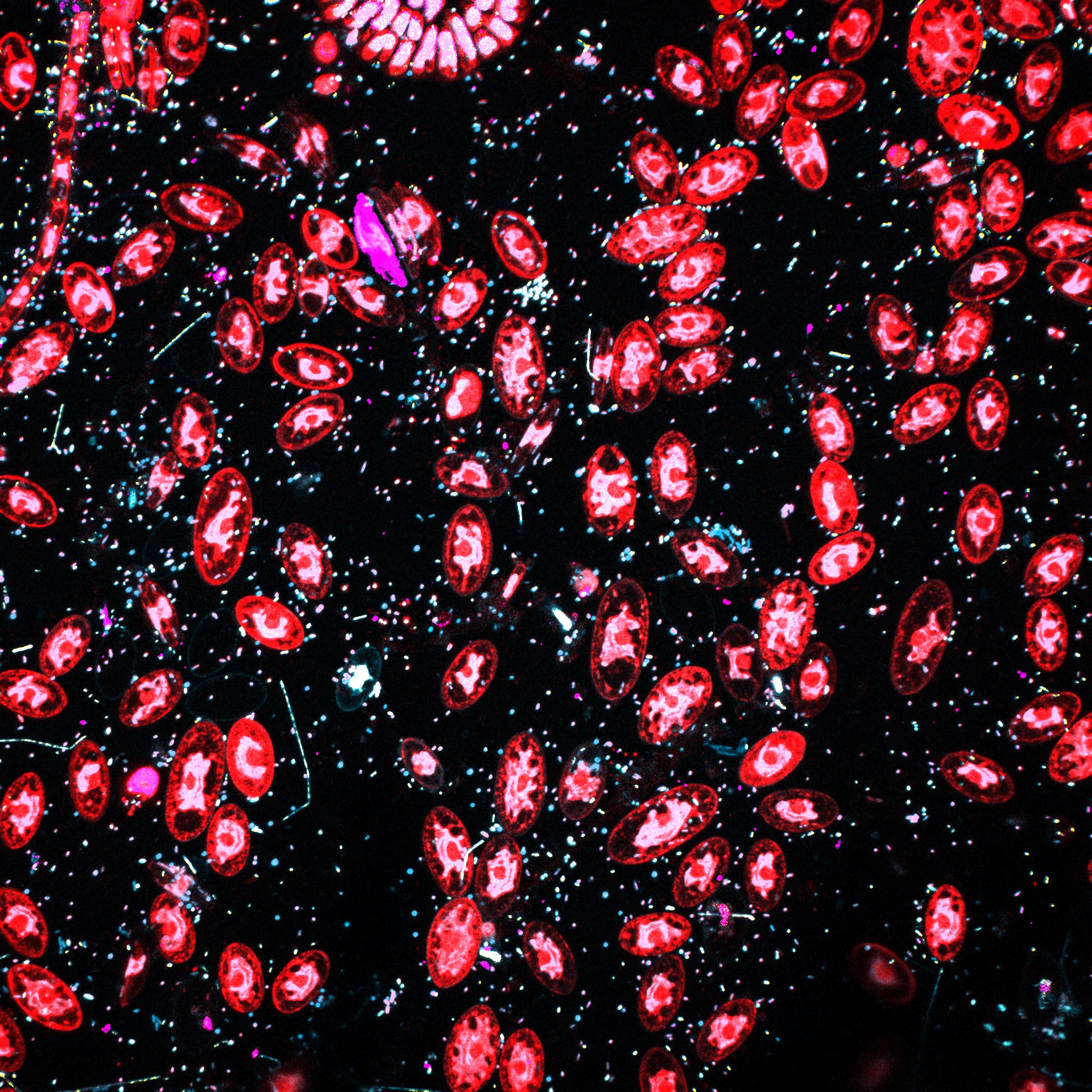 2 µm
Biofilm after 1 week incubation at the Woods Hole Dock 5
[Speaker Notes: T1 S1 image6 all together]
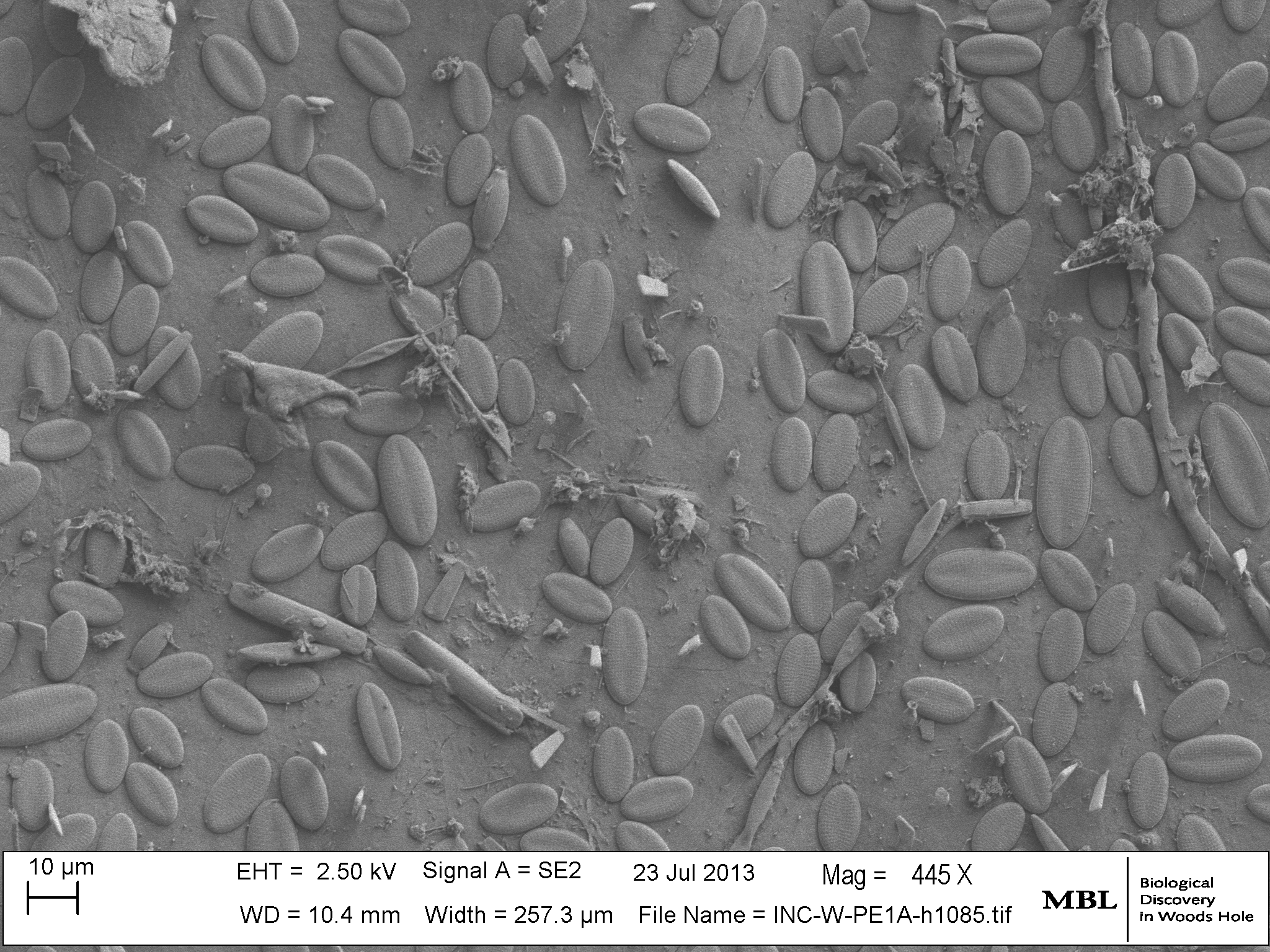 week1
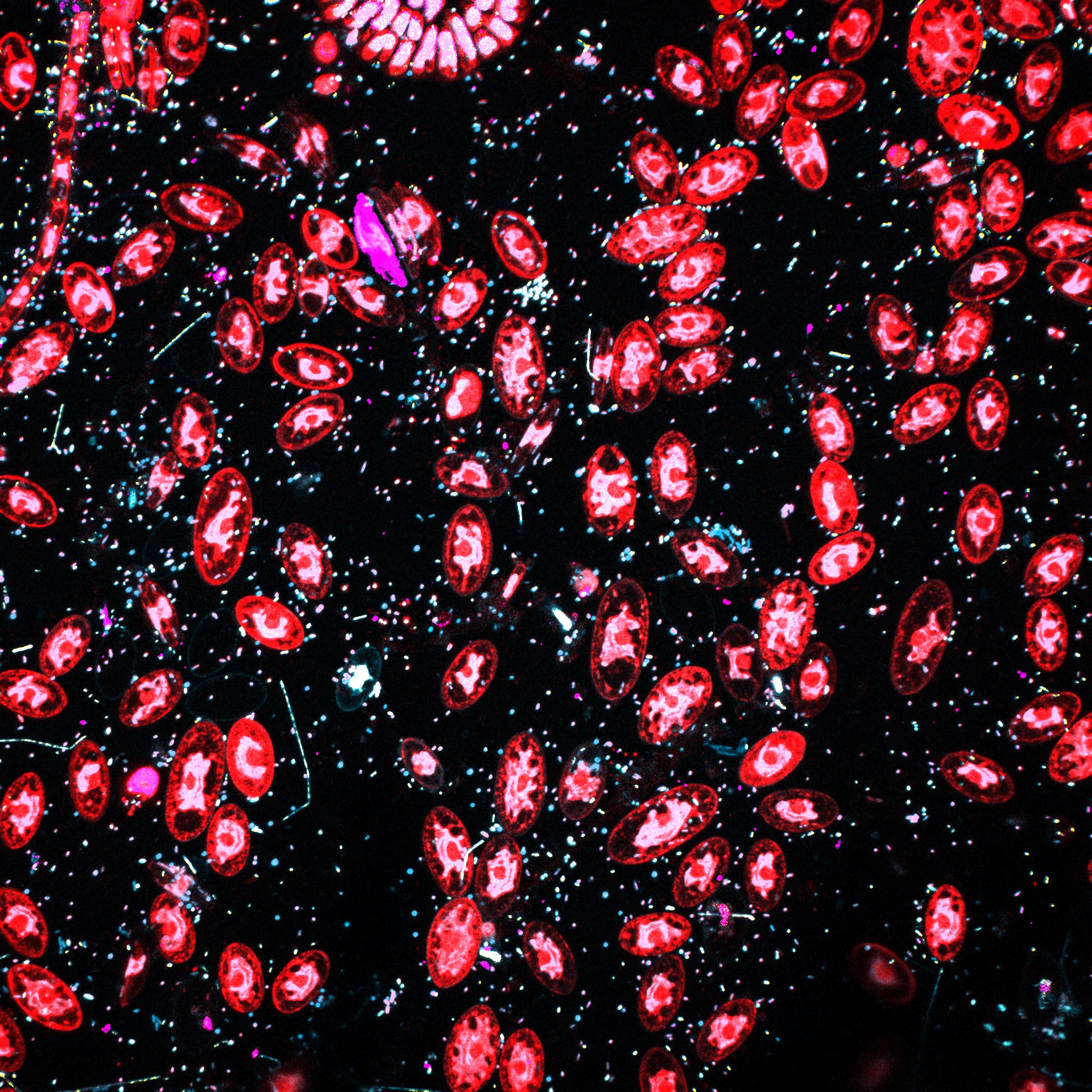 2 µm
Biofilm after 1 week incubation at the Woods Hole Dock 5
[Speaker Notes: T1 S1 image6 all together]
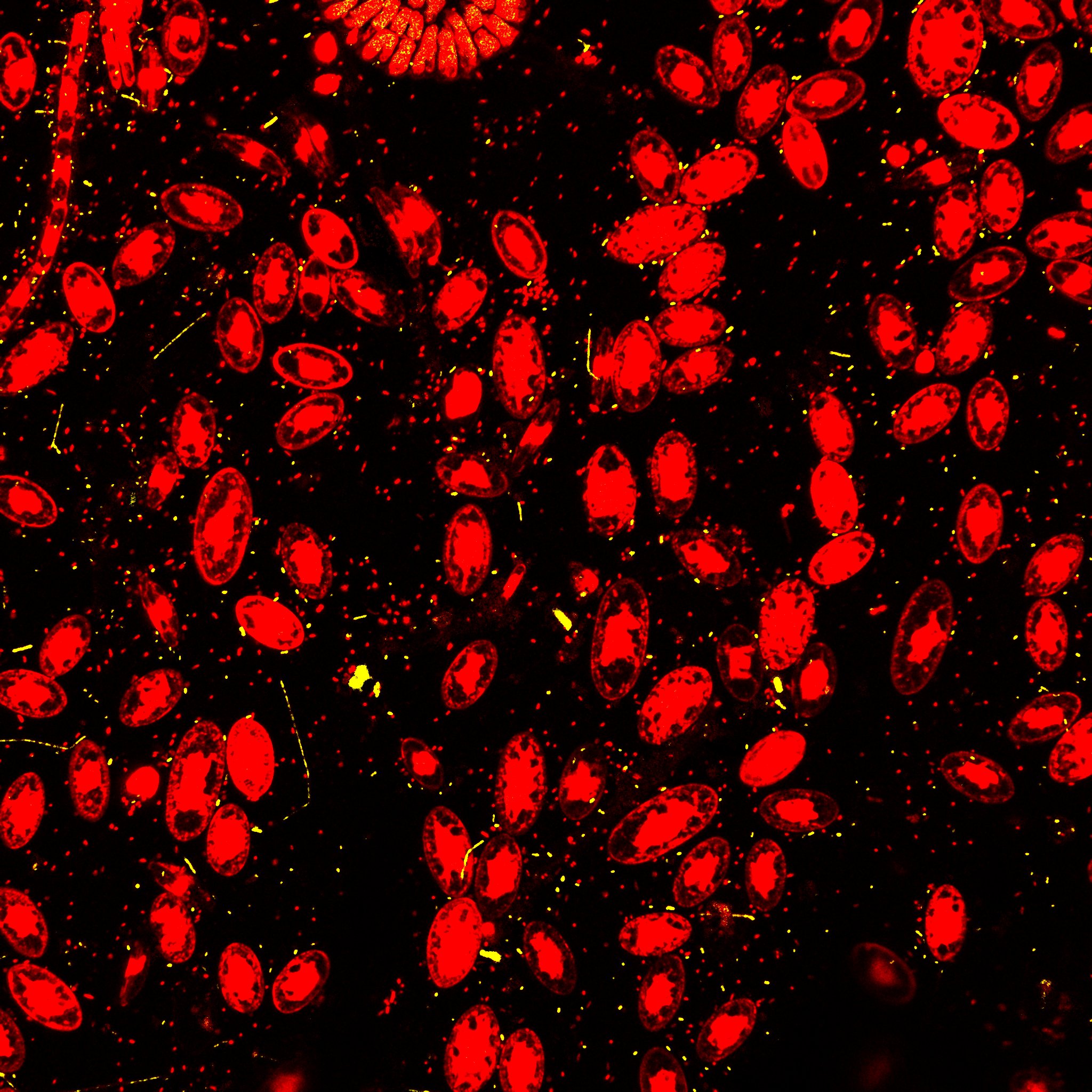 2 µm
Alphaproteobacteria
Bacteroidetes
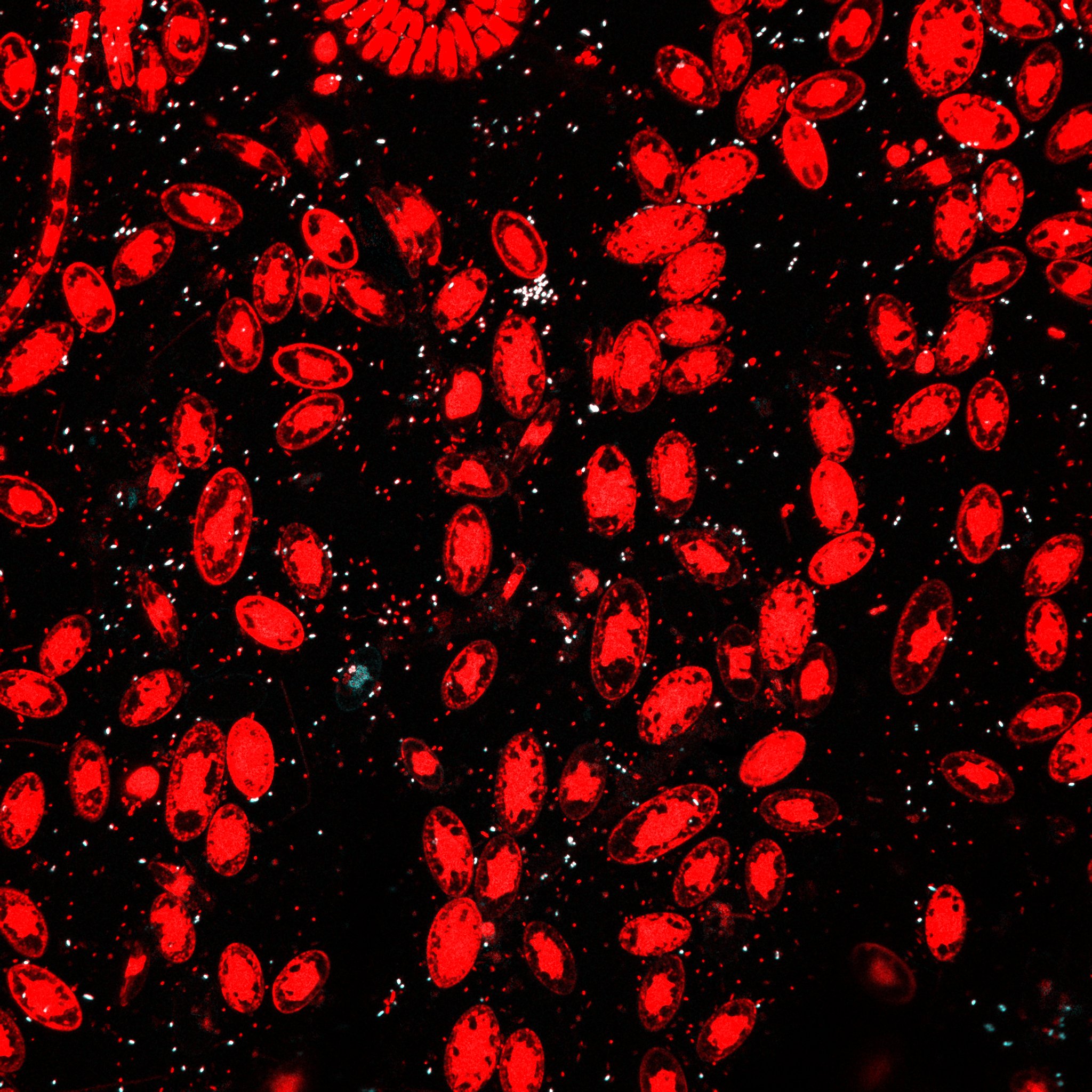 2 µm
Alphaproteobacteria
Rhodobacteriaceae
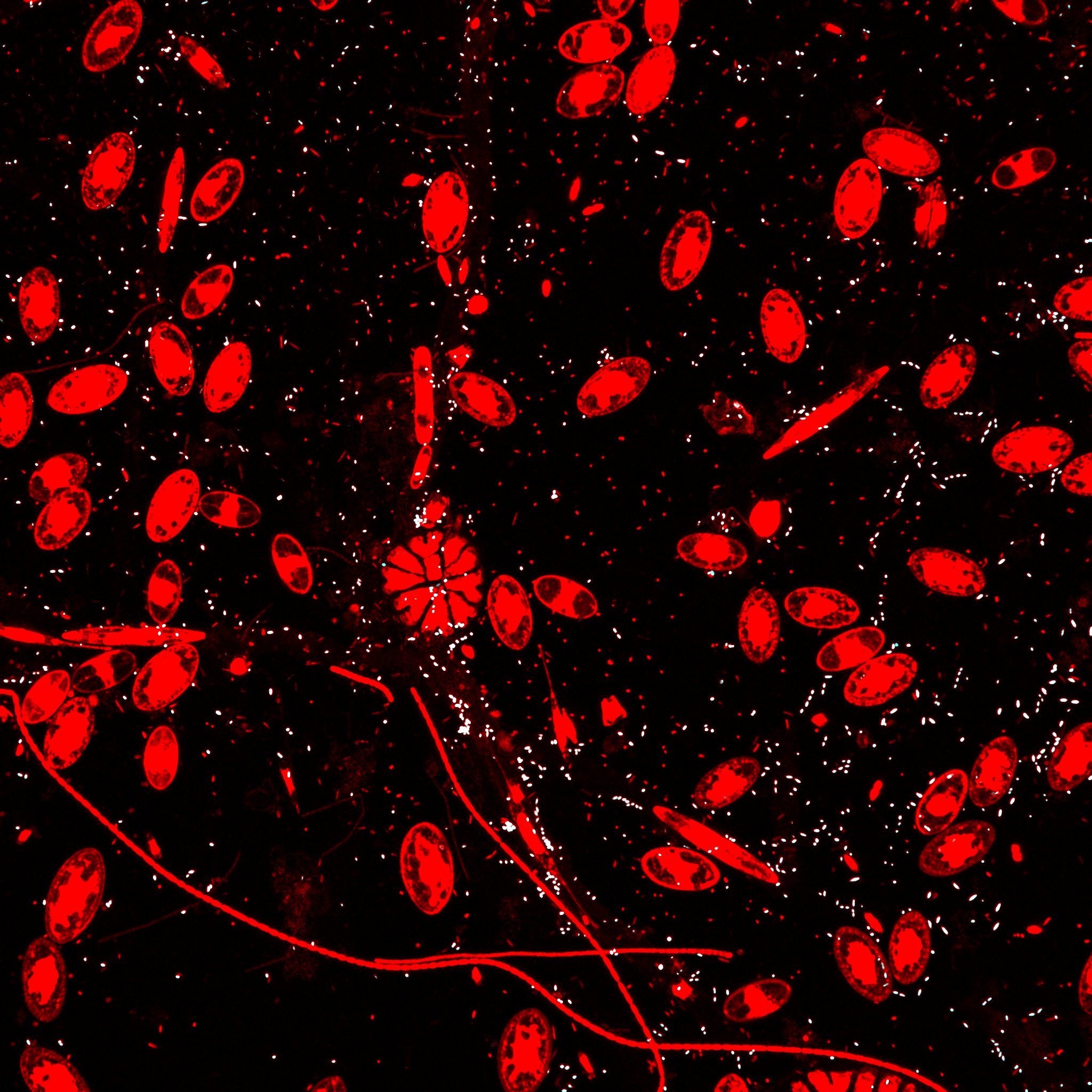 Rhodobacteraceae in the neighborhood of diatoms and Bryozoans
in a 1 week biofilm
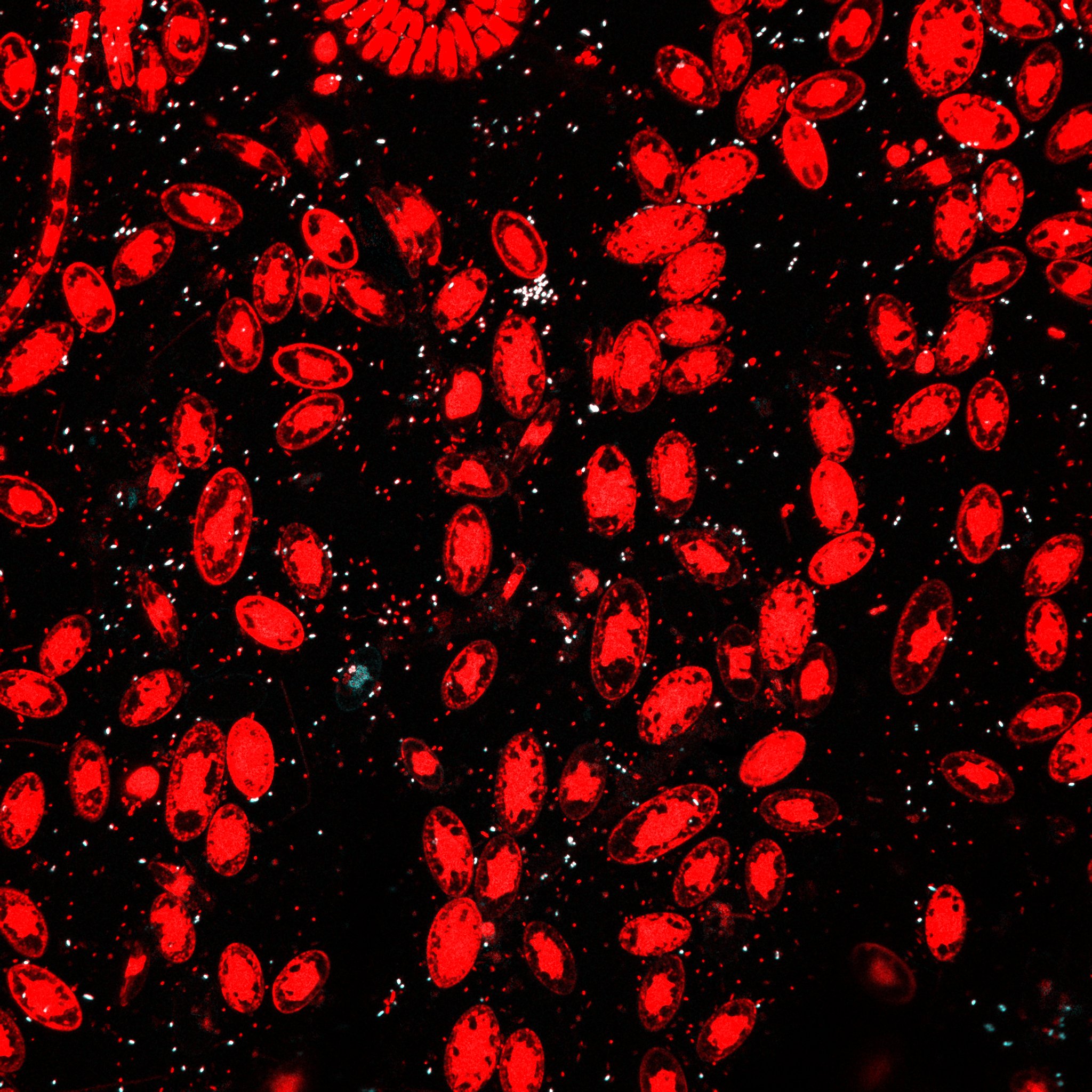 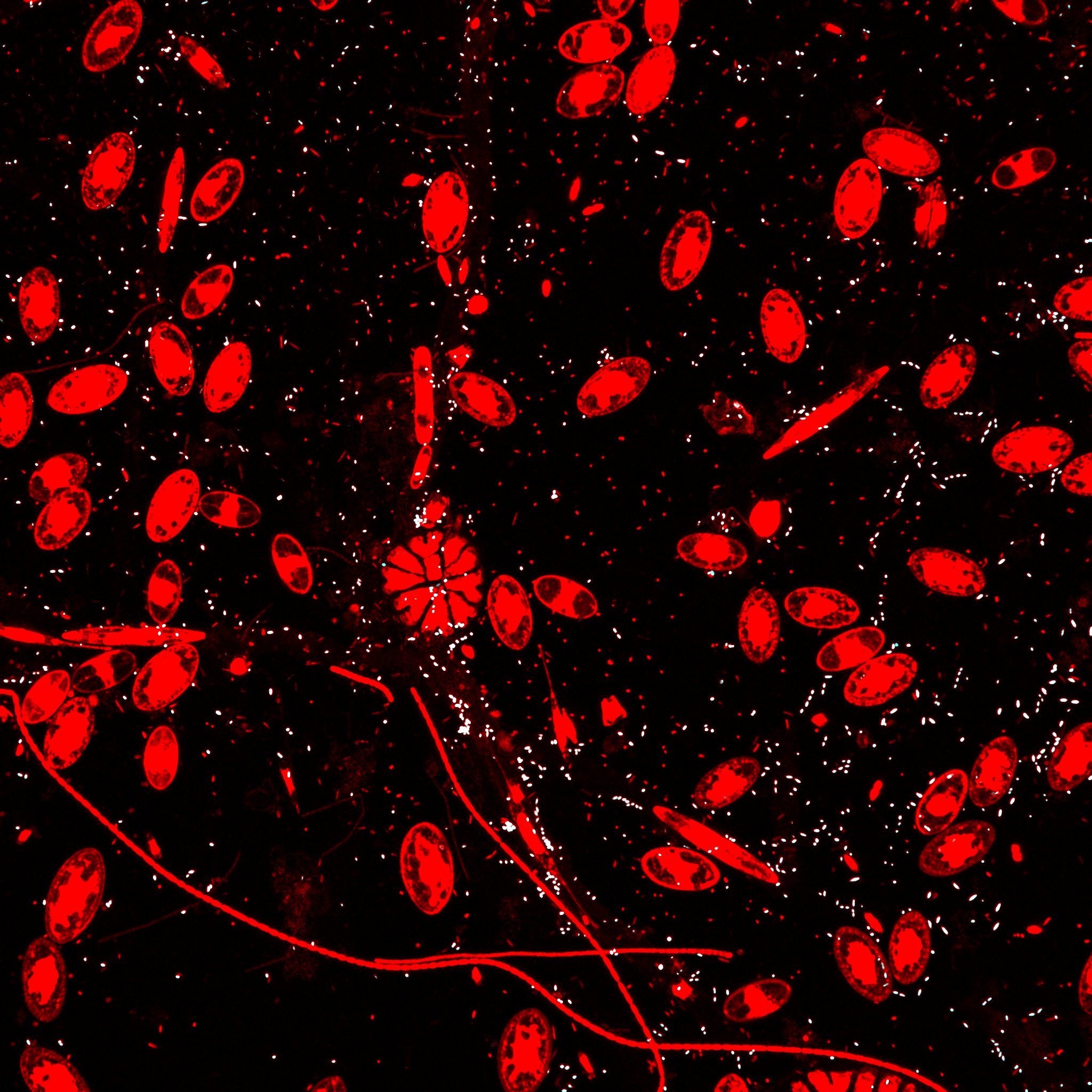 T1S1 image9
T1S1 image7
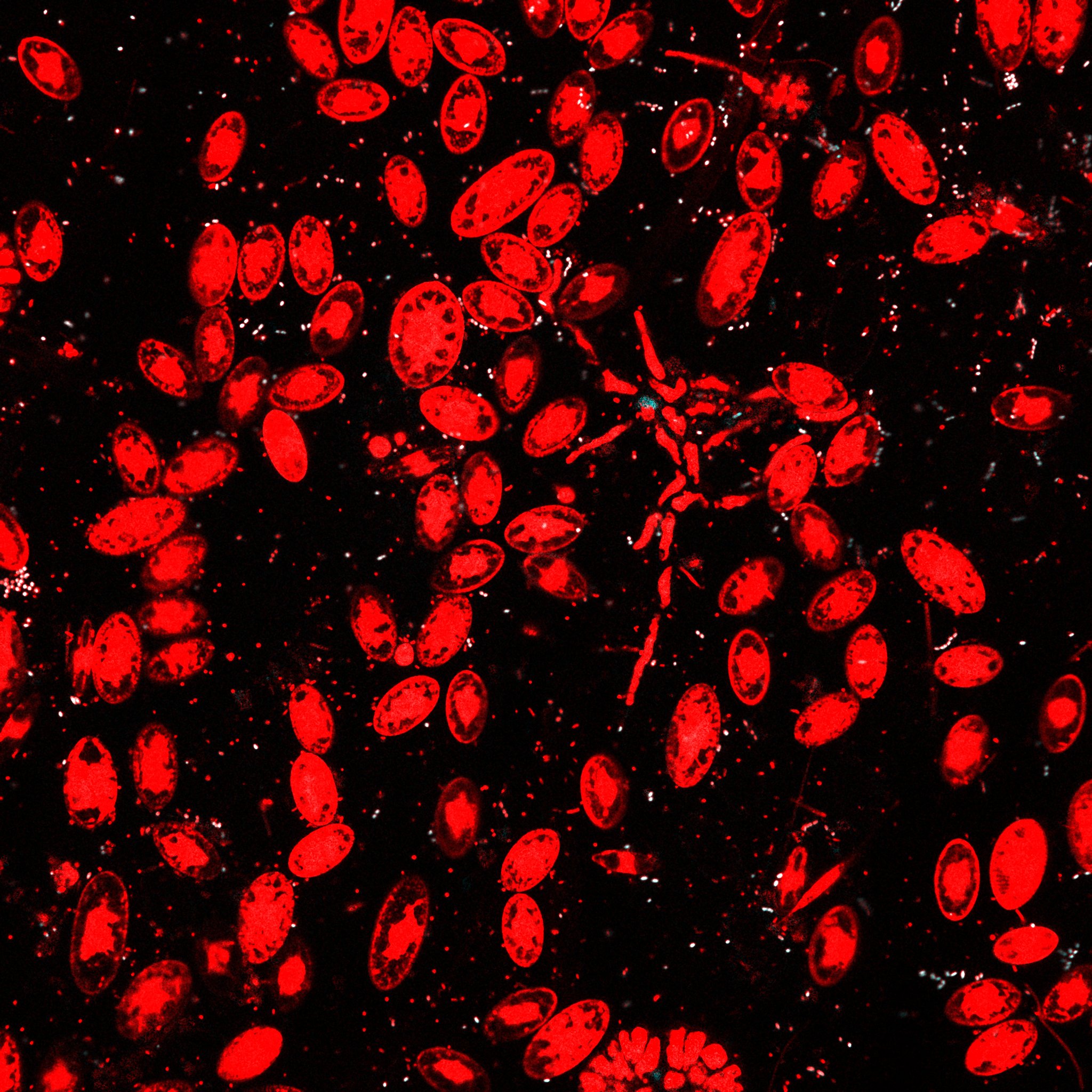 T1S1 image10
T1S1 image7
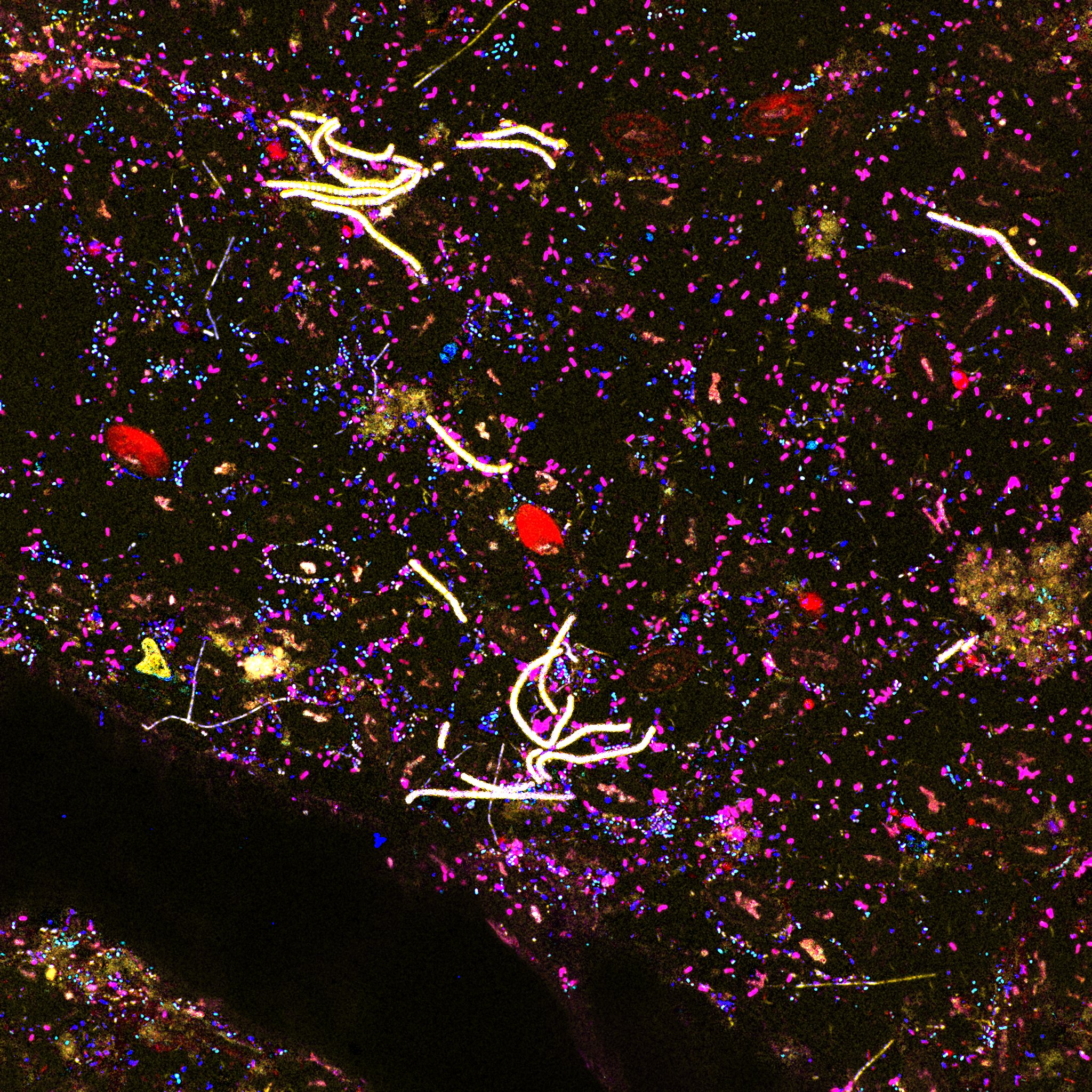 Biofilm after 2 weeks incubation in the coastal Atlantic Ocean
Rhodobacteraceae and Gammaproteobacteria in the neighborhood of diatoms in a 2 week biofilm
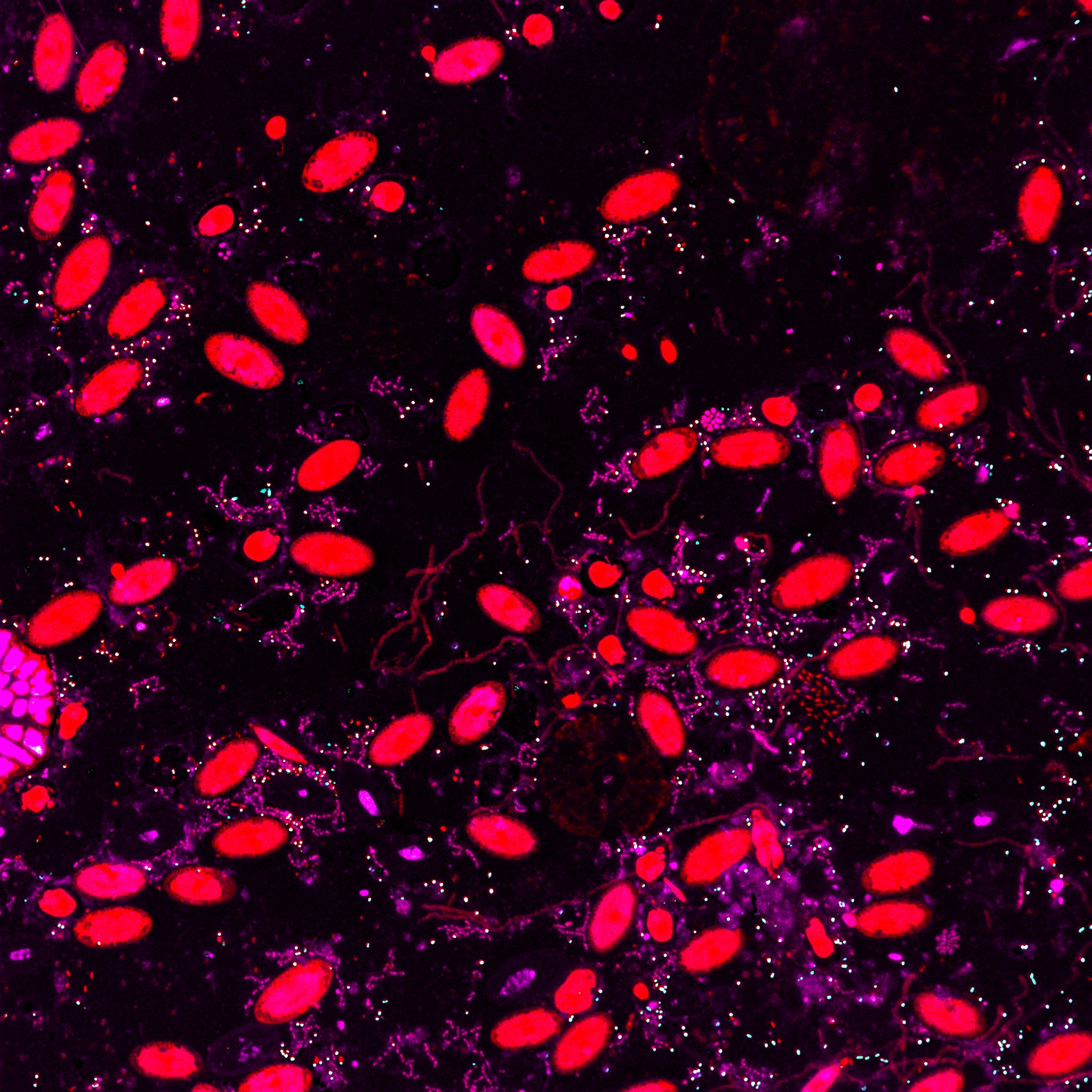 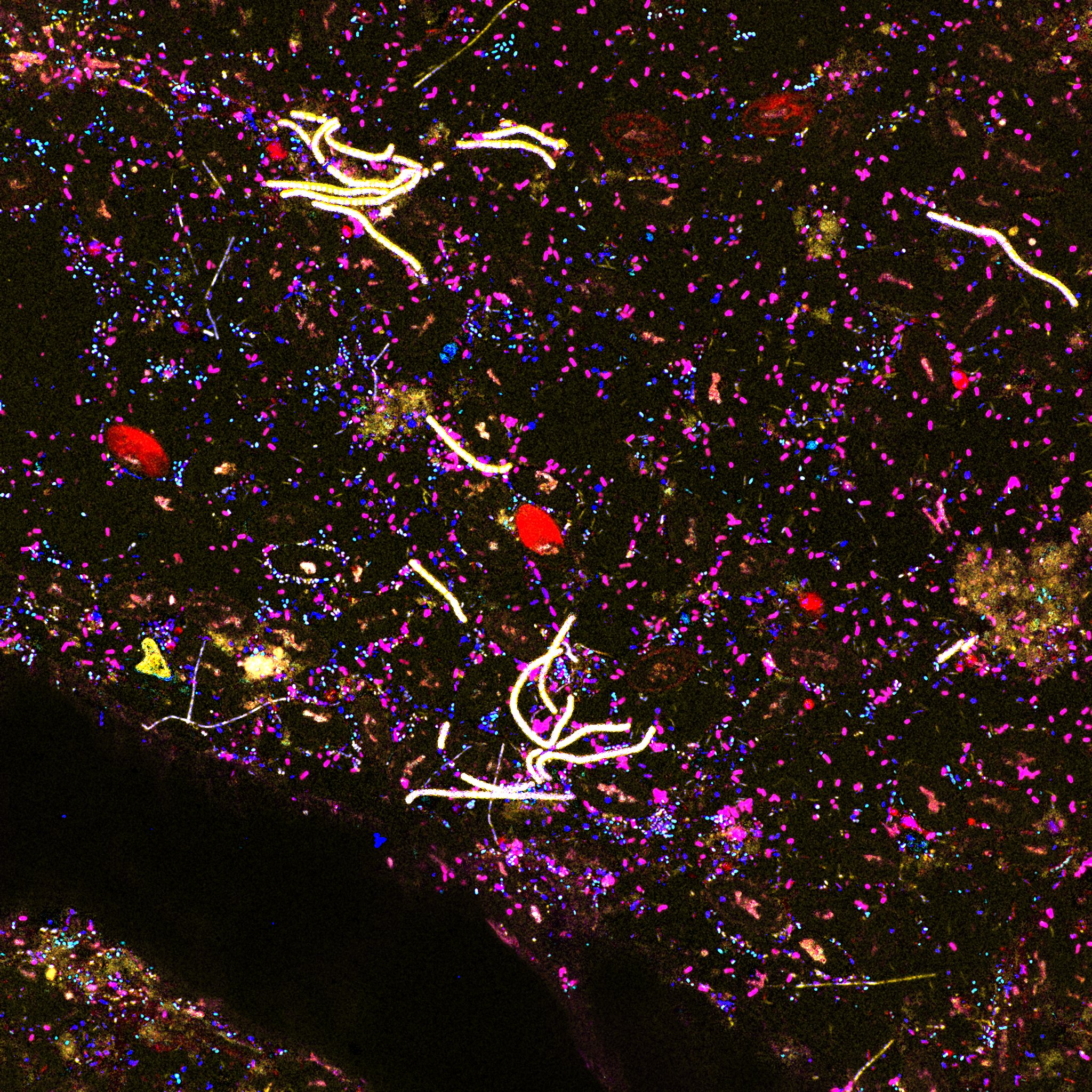 T2S1 image7
T2S2 image2
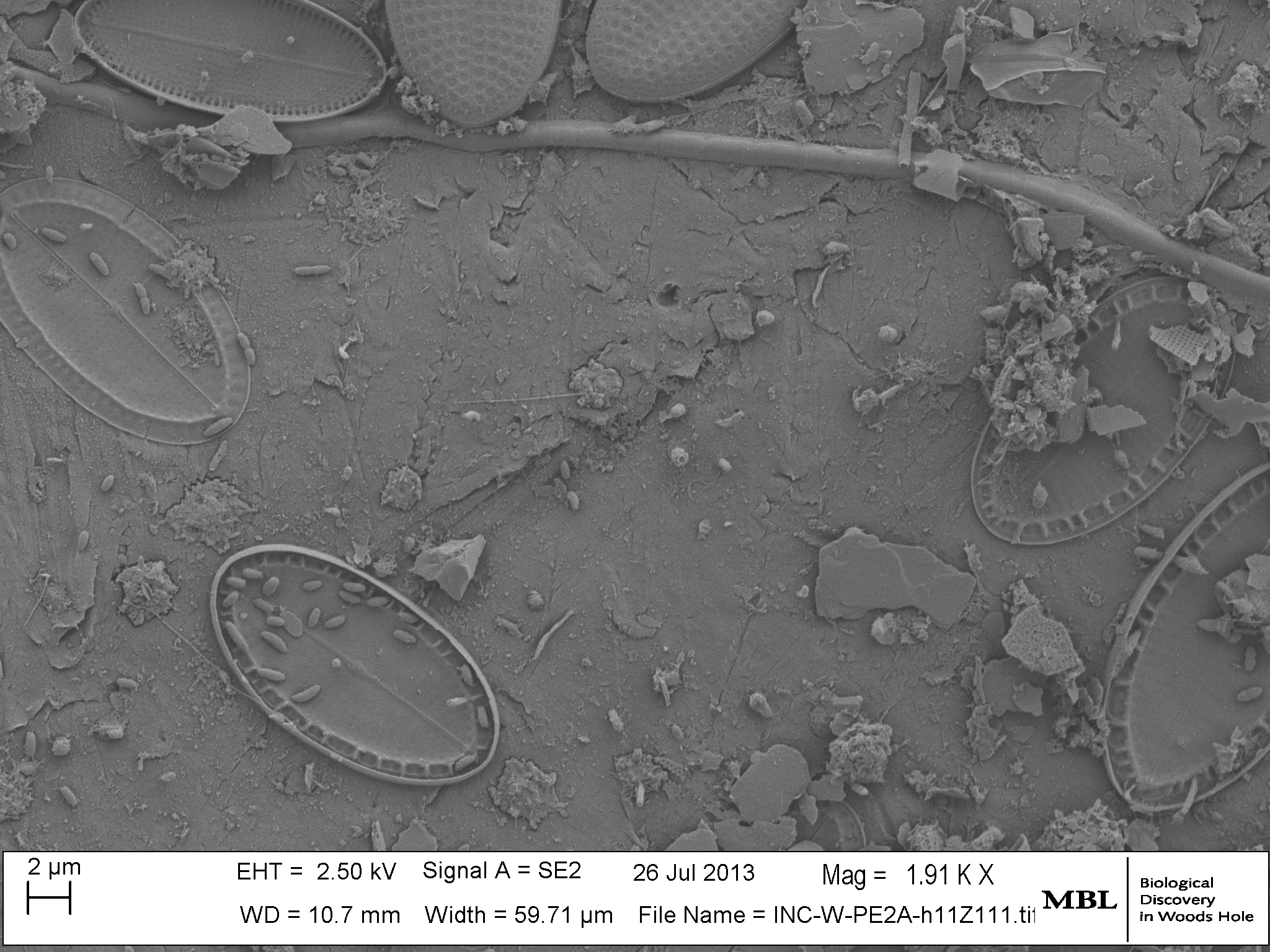 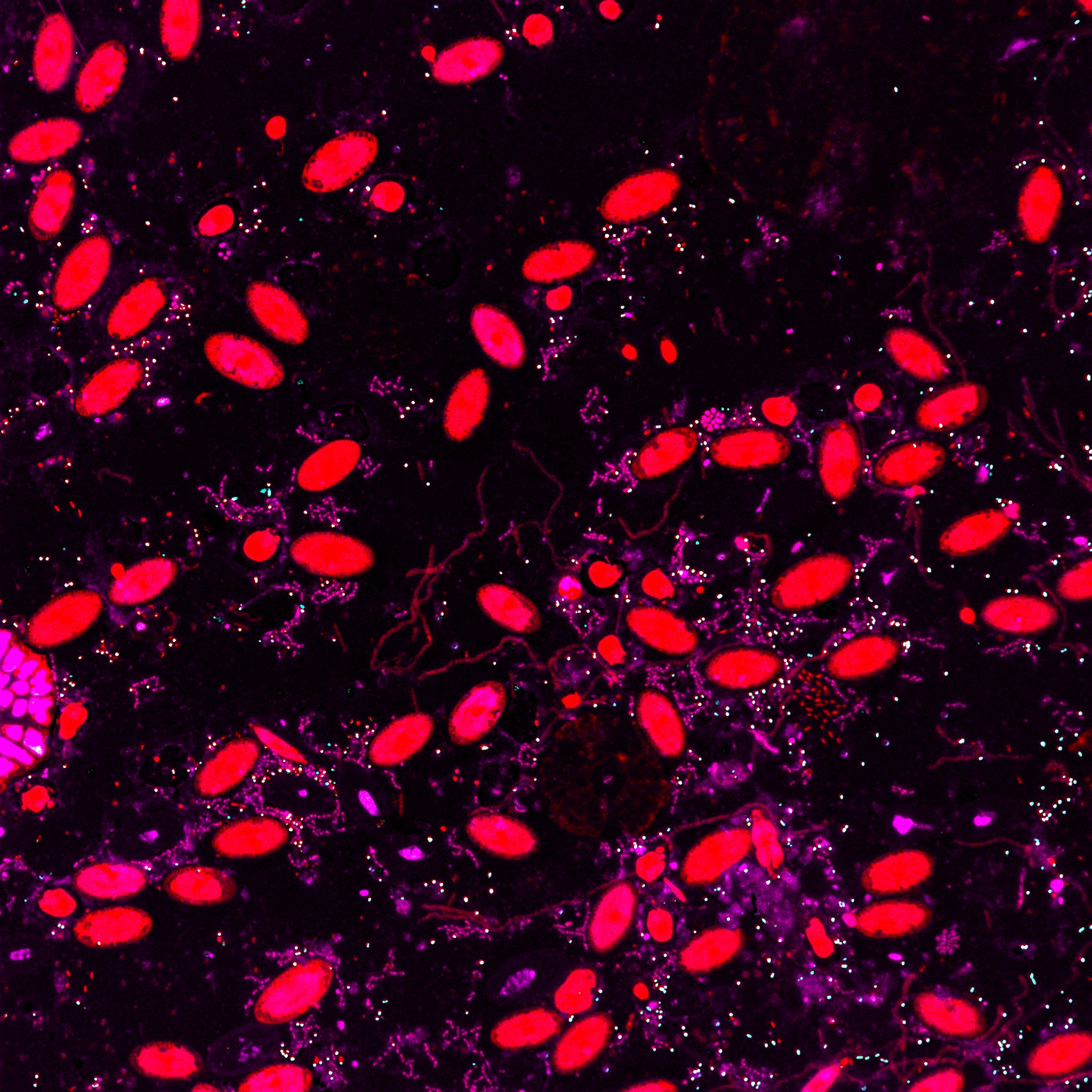 Diatoms start to disappear
in the second week of experiment
T2 S1 image6
T2 S2 image2
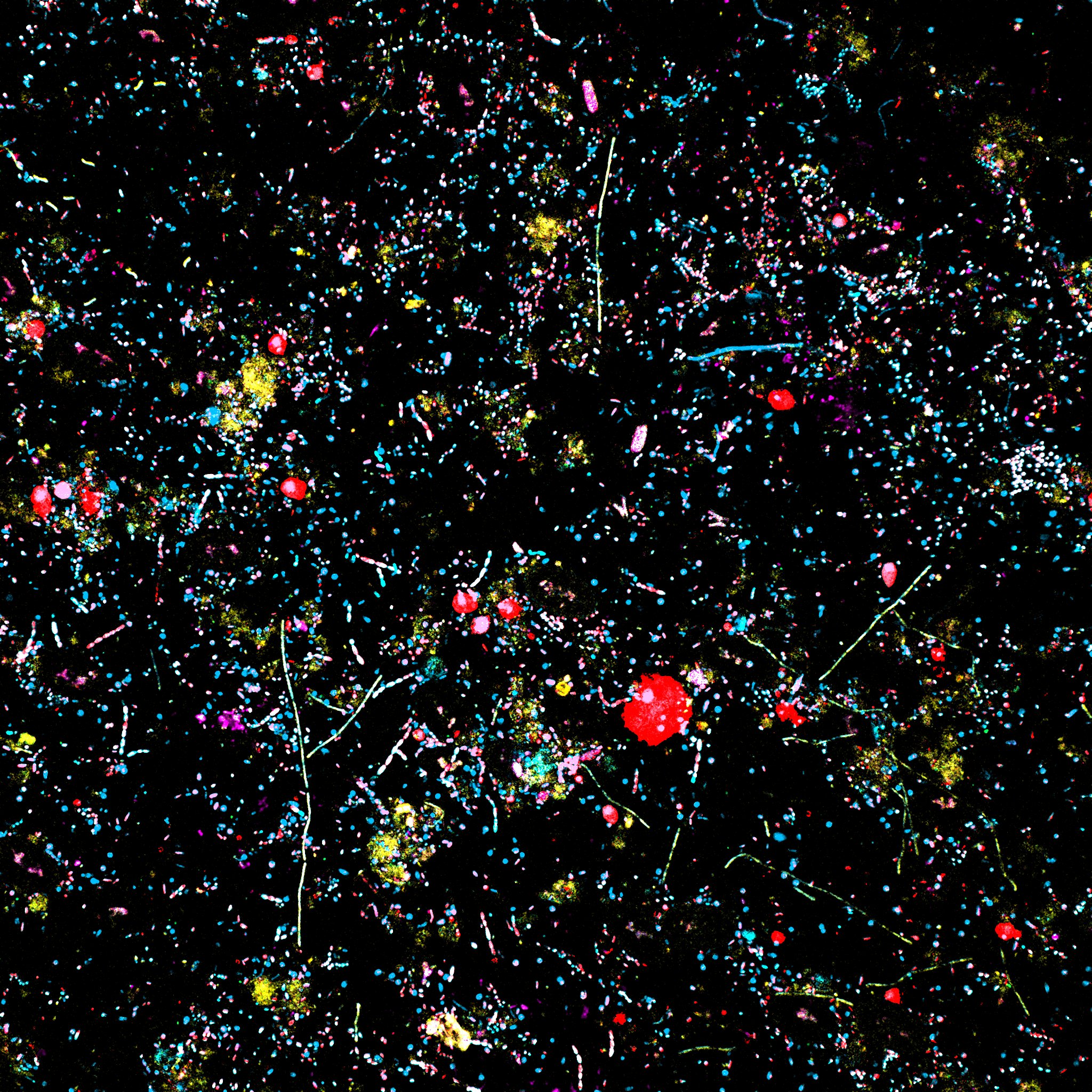 2 week biofilm
T2S1 
image 5
Side 1
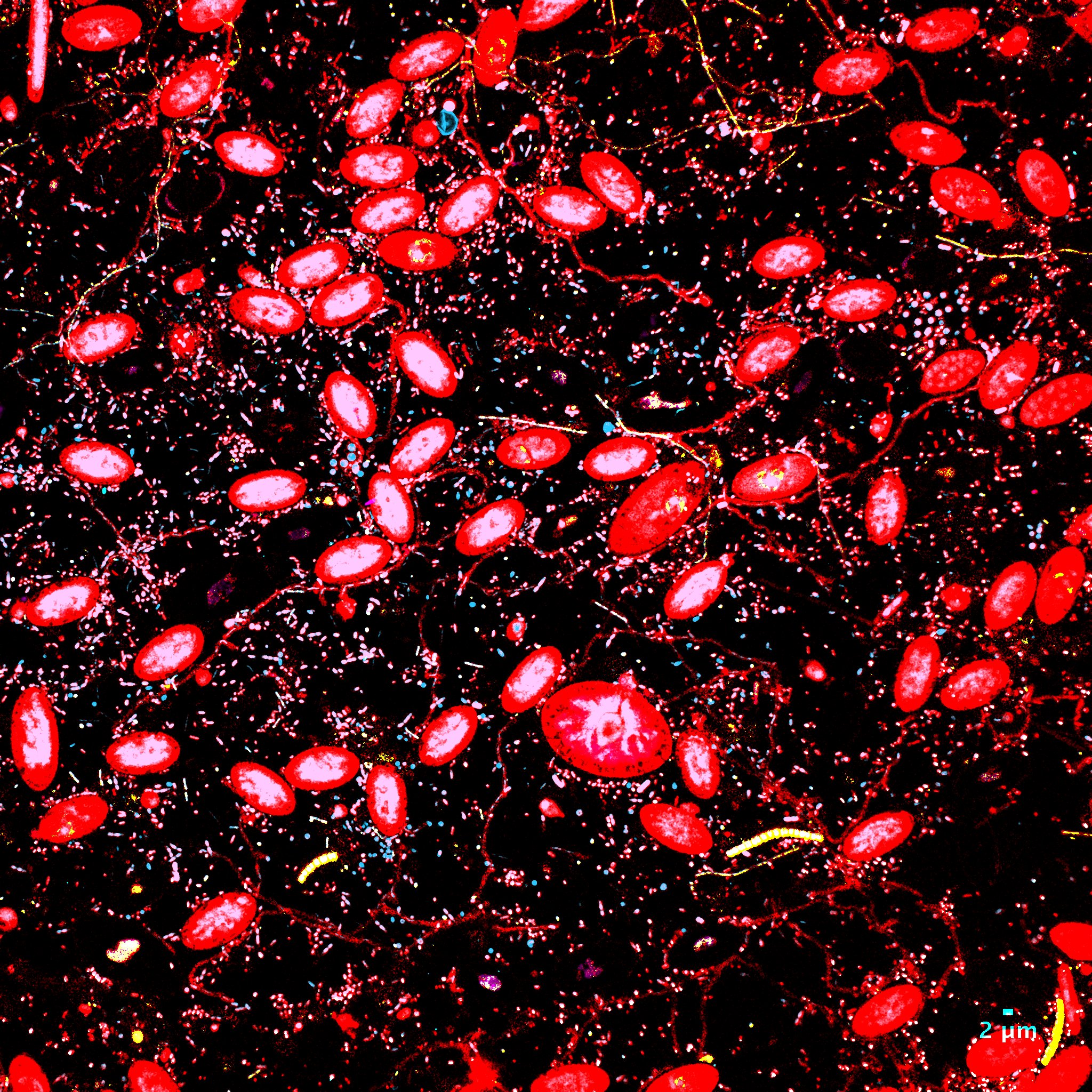 2 week biofilm
T2S2 image 5
Side 2
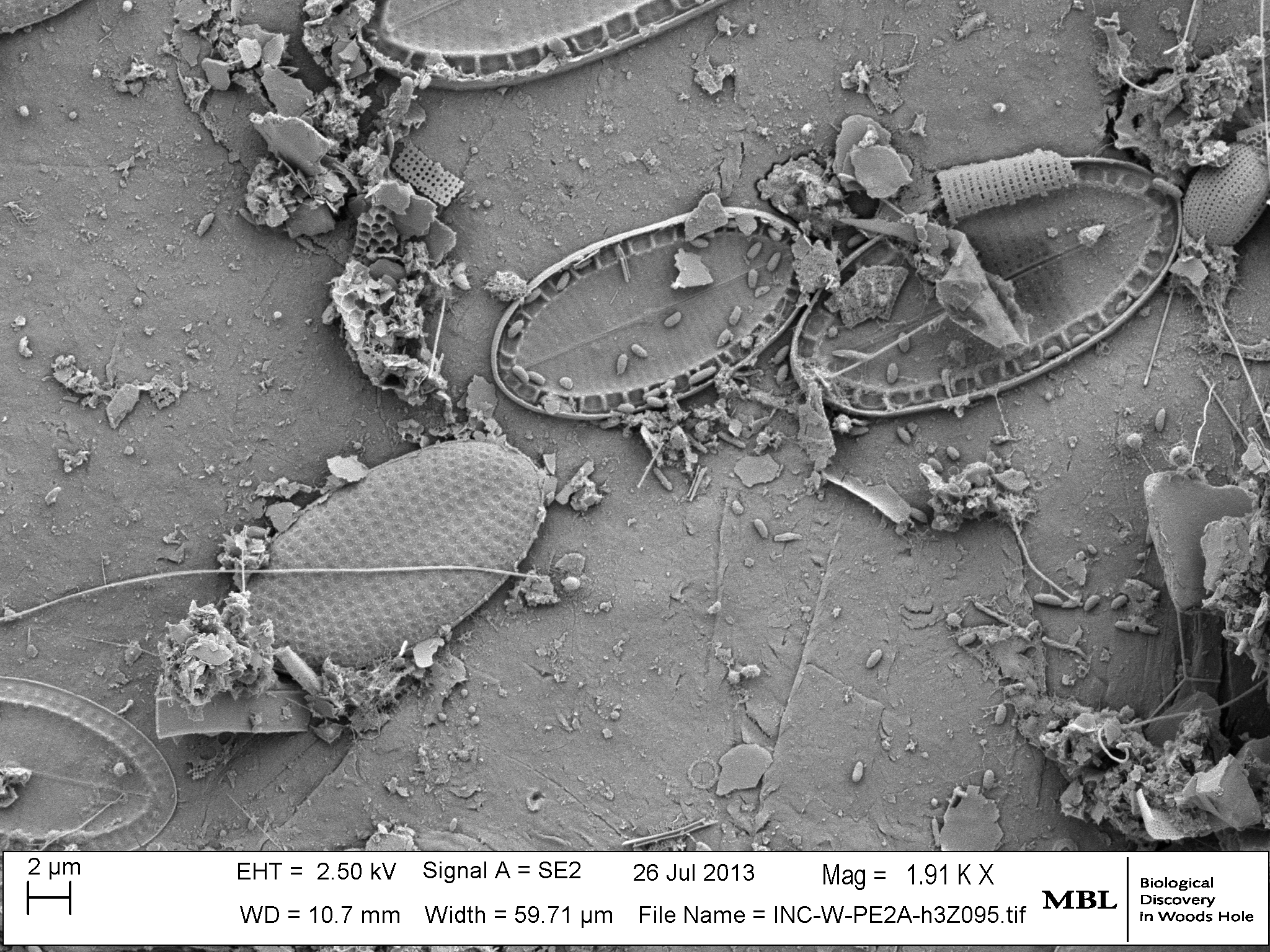 week2
Average abundance of bacteria on 1 and 2 week marine biofilm on Polyethylene plastic pieces
(mean (± standard deviation) of 20 fields of view)
1 week incubation
2 weeks incubation
CLASI-FISH
Combinatorial Labeling and Spectral Imaging - Fluorescence In Situ Hybridization
Probes = oligonucleotides specifically targeting rRNA
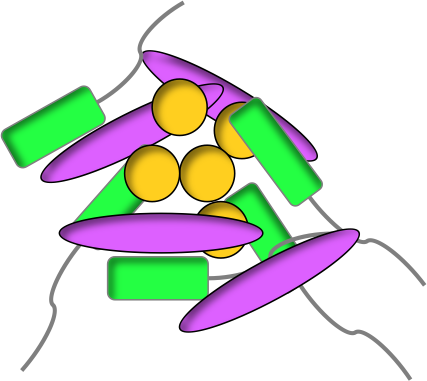 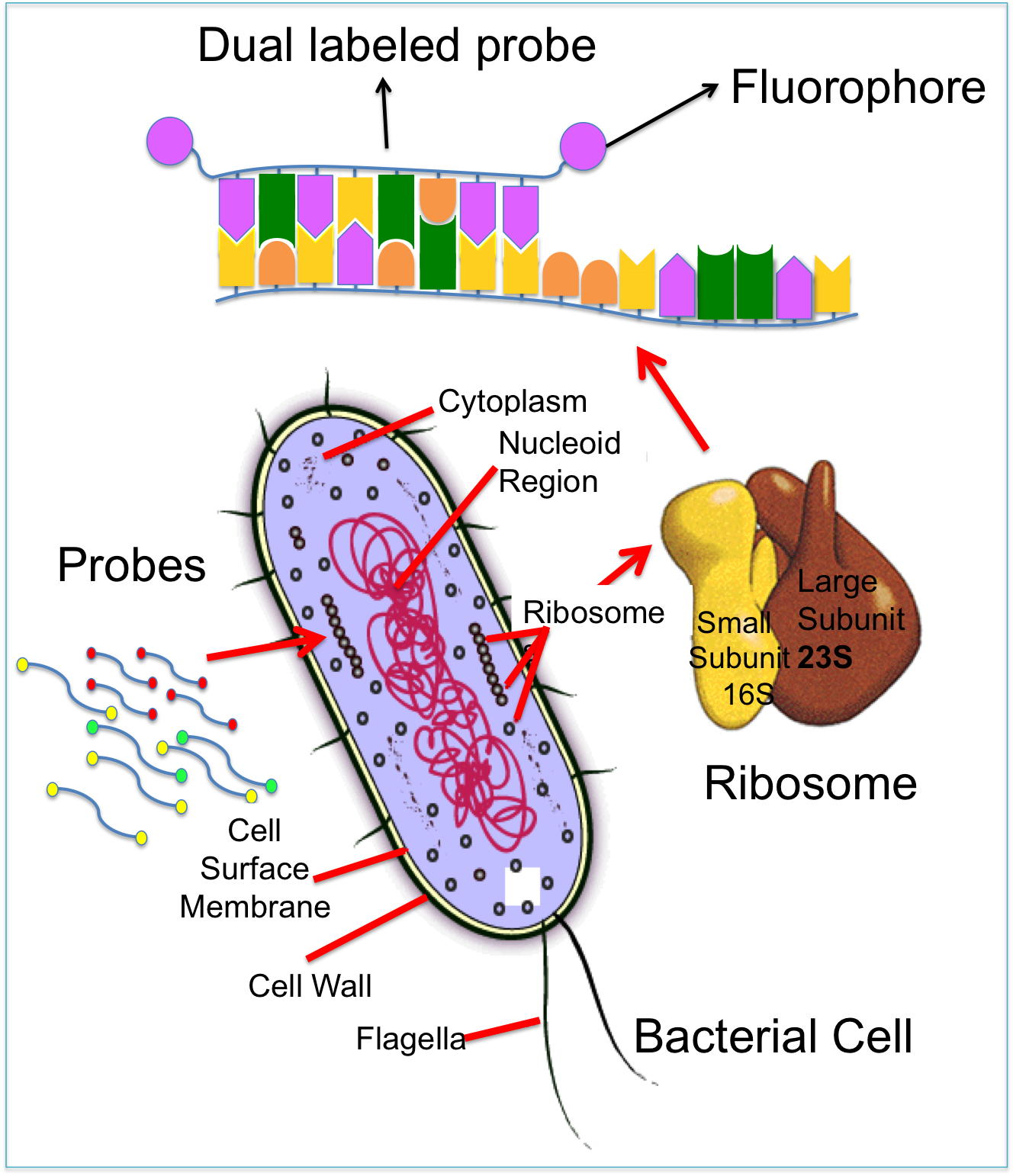 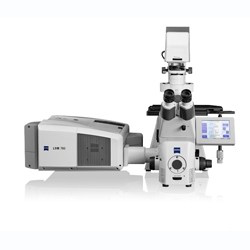 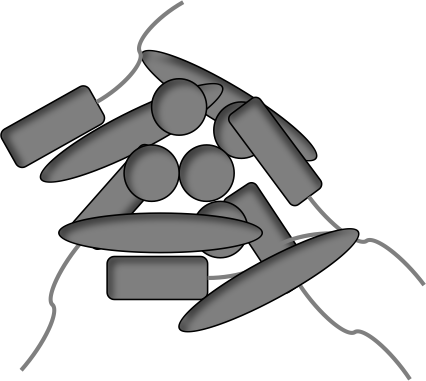 Unknown bacterial
community on plastic
LSM 780
Laser scanning Confocal Microscope
nm
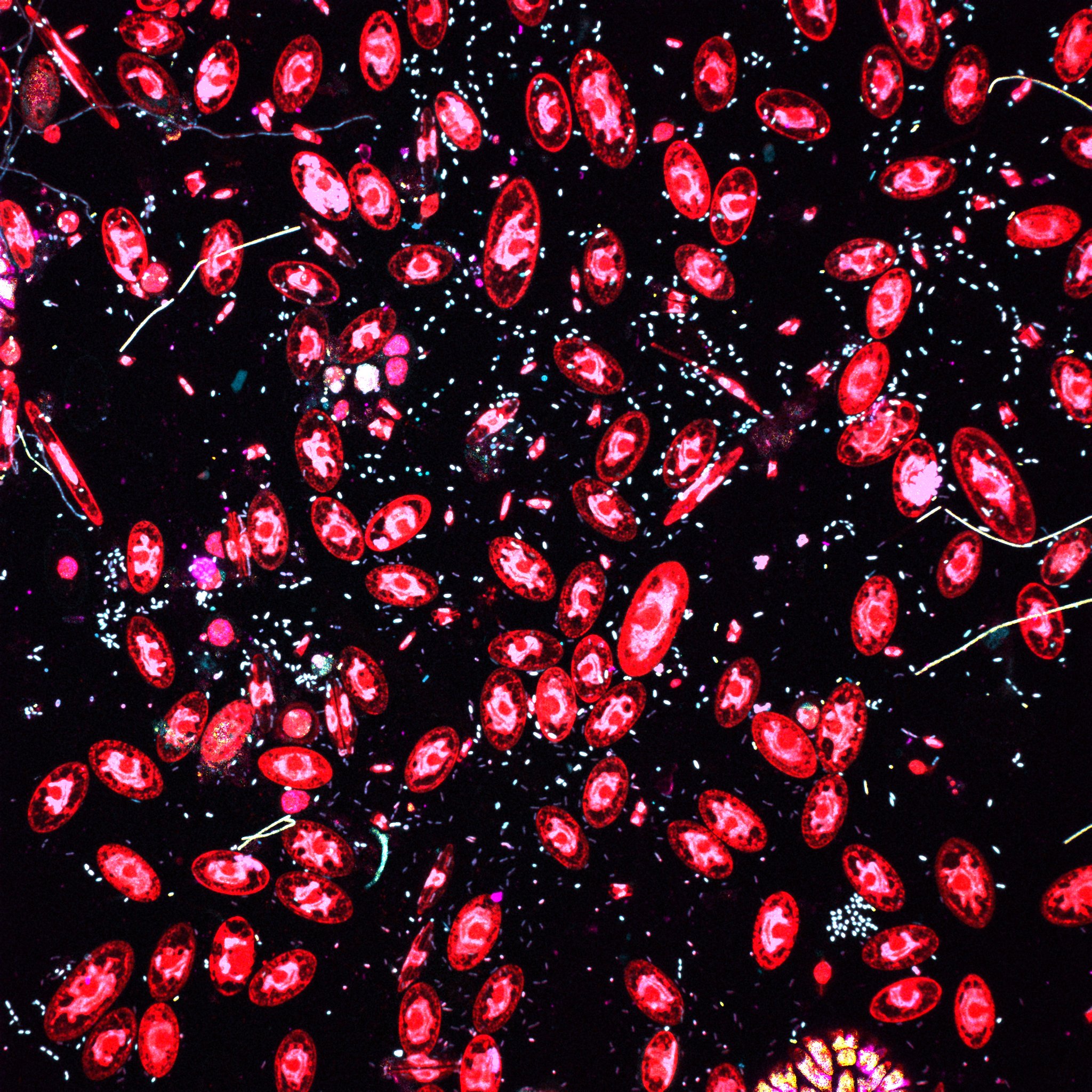 Fluorescence spectral imaging
emission spectrum of 7 different fluorophores and 2 auto-fluorescences, which can be separated using linear unmixing
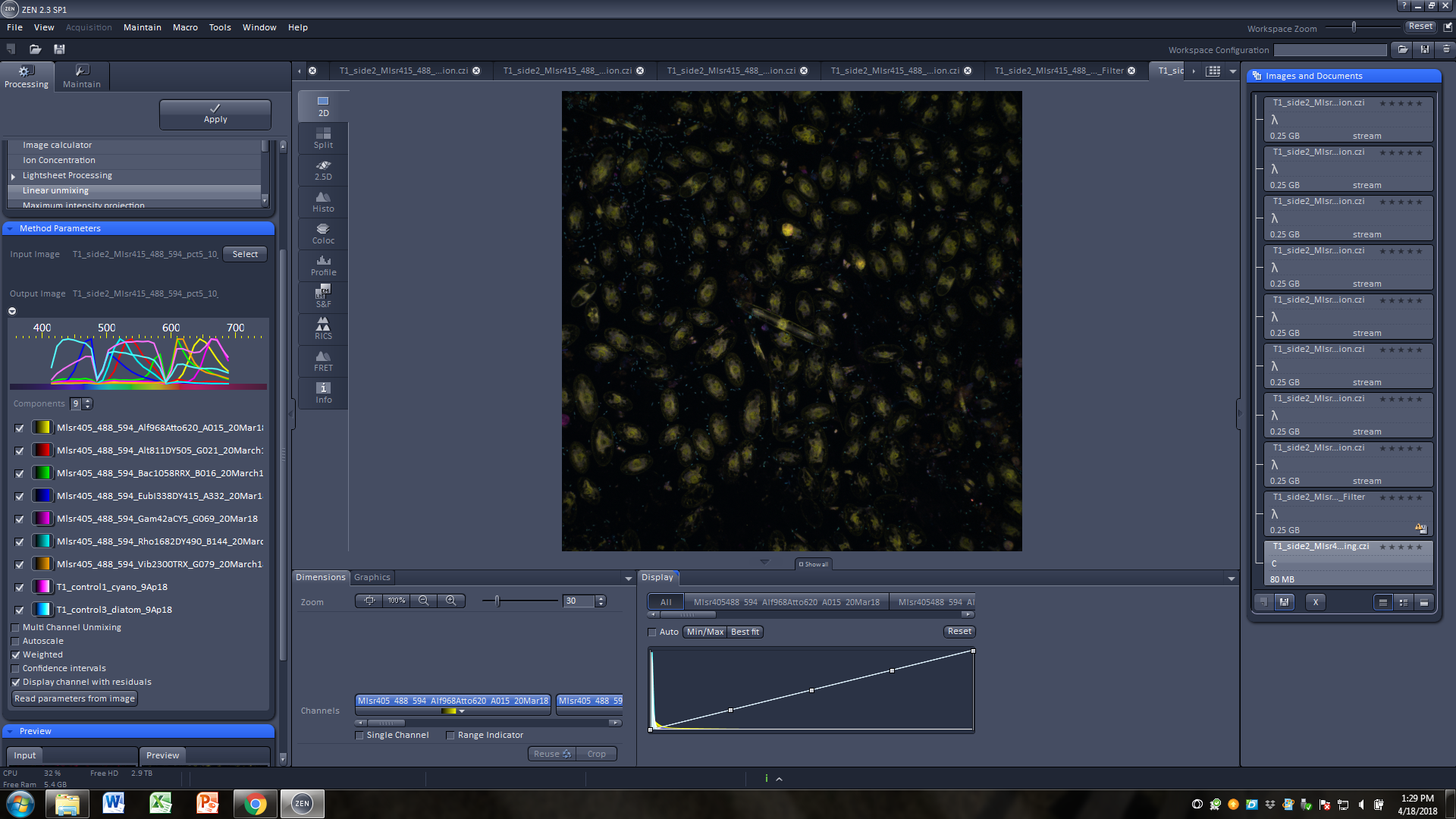 nm
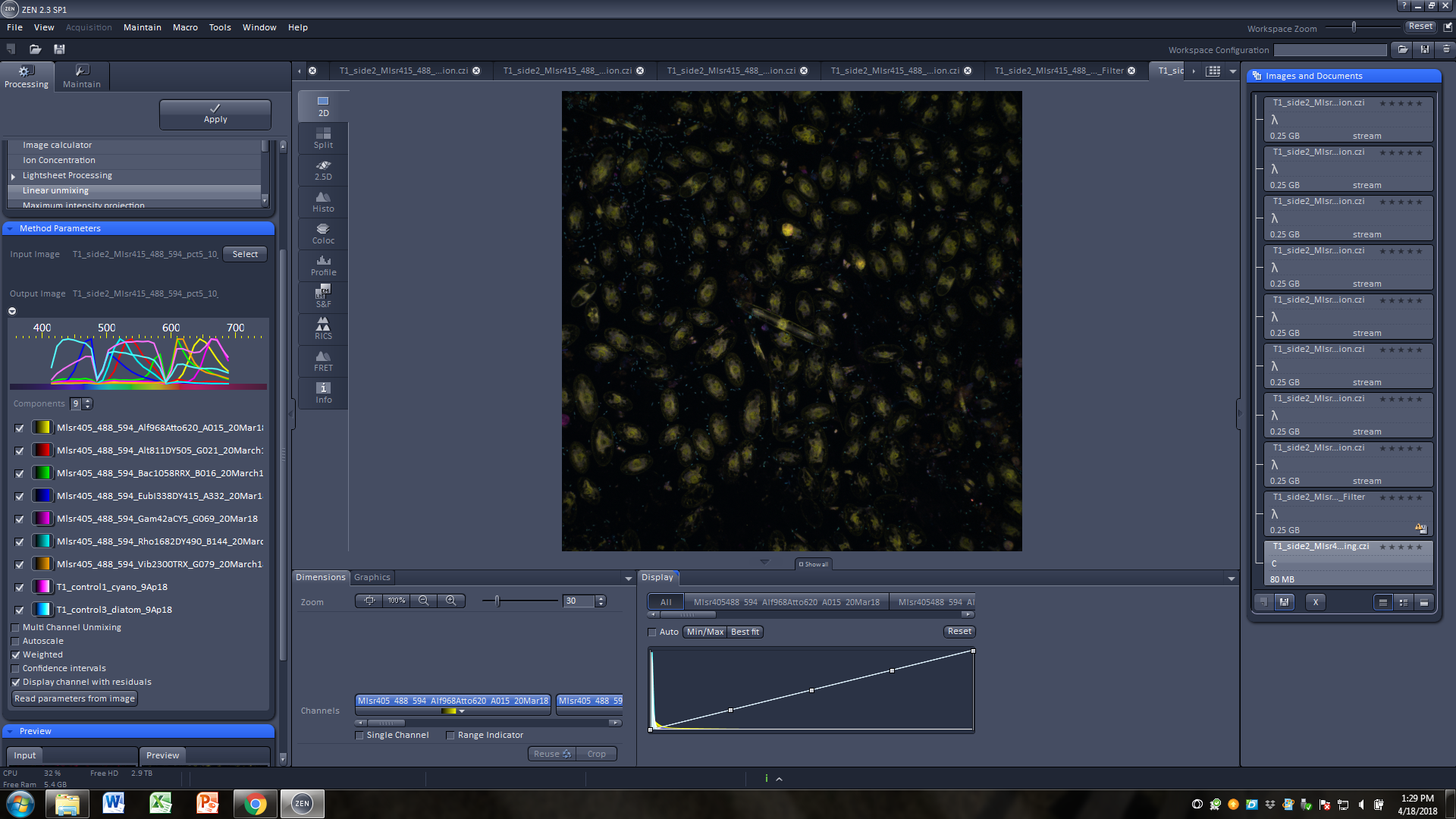 Laser 405
Laser 488
Laser 594
Auto-fluorescence
spectra
Eub338 I, II, III DY415
for all Prokaryotes
Bac1058 Rhodamin RedX 
Bacteroidetes
Rho1682 DY490
Rhodobacteraceae
Gam42a Cy5
for Gammaproteobacteria
Alf968 Atto620
for Alphaproteobacteria
Vib2300 TRX
Vibrionaceae
Alt811 DY505
for Alteromonadaceae